Домашние животные
Кузнецова Е. А. воспитатель МАДОУ ЦРР №34 
«Золотой ключик»
г. Северодвинск
КОШКА
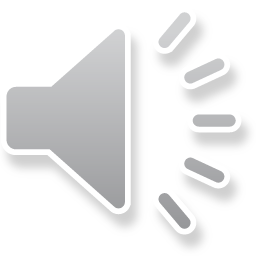 Вся мохнатенькая,
Сама усатенькая,
Днем спит
И сказки говорит,
А ночью бродит, 
На охоту ходит. 
(Кошка)
СОБАКА
ЗАВОРЧАЛ ЖИВОЙ ЗАМОК, ЛЕГ У ДВЕРИ ПОПЕРЕК
КОРОВА
Ест траву, жуёт, молчит…
А потом полдня мычит:
- Мне погладите бока –
Дам парного молока!
Найди лишнее
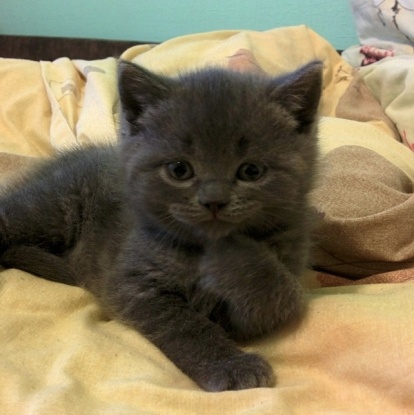 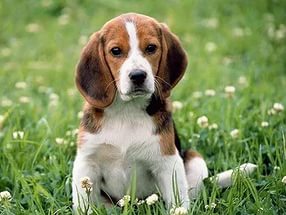 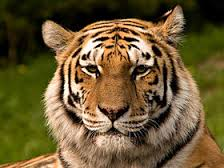 Найди лишнее
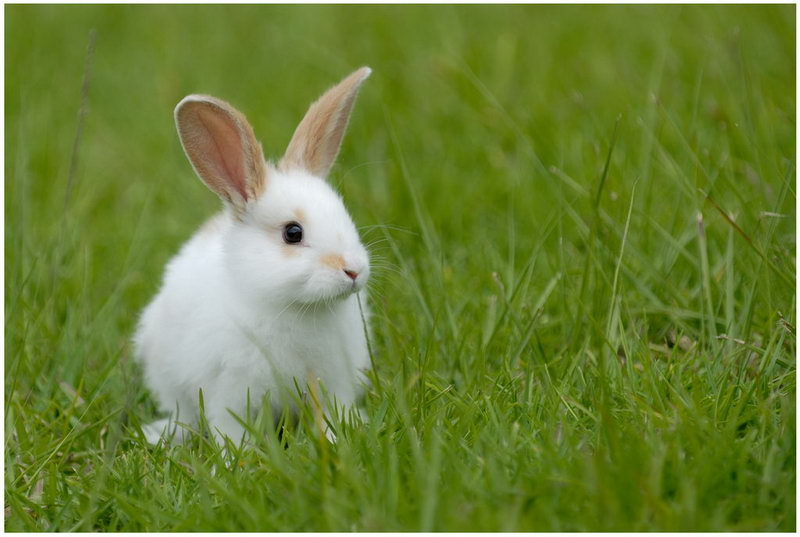 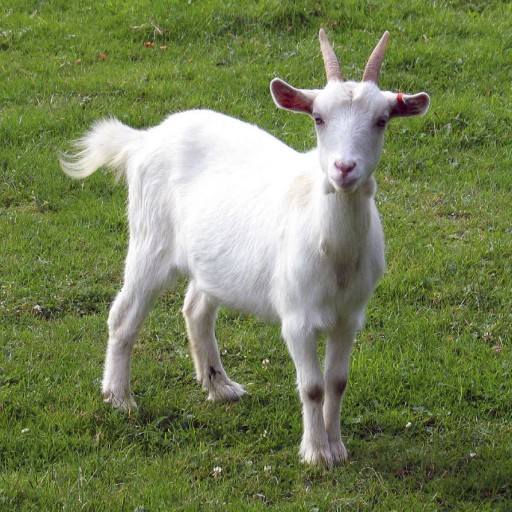 молодец
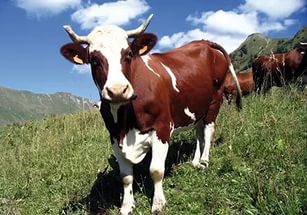